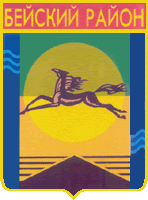 Публичные СЛУШАНИЯ по проекту местного бюджета муниципального образования Бейский район на 2024 год и плановый период 2025 и 2026 годов
Основные параметры местного бюджета муниципального образования Бейский районна 2024 год
1 029 406,5 тыс.руб.
154 528,5 
тыс.руб.
1 183 935,0
тыс.руб.
Доля отчислений от республиканских налогов в структуре собственных доходов бюджета
3
Структура собственных доходов на 2024 год
Всего собственных доходов 299 млн. 523,8 тыс. рублей
БЕЗВОЗМЕЗДНЫЕ ПОСТУПЛЕНИЯ В МЕСТНЫЙ БЮДЖЕТ (тыс.руб.)
5
Функциональная структура расходов местного бюджета в 2024 году
6
Реализация 87,4 % расходов в программном формате:
1. МП "Развитие и совершенствование муниципального образования Бейский район на 2020-2025 годы"
2. МП "Культура Бейского района на 2020-2025 годы"
3. МП "Развитие агропромышленного комплекса и социальной сферы на селе на 2020-2025 годы"
4. МП "Экономическое развитие и повышение инвестиционной привлекательности муниципального образования Бейский район на 2020-2025гг."
5. МП "Обеспечение общественного порядка и противодействие преступности в муниципальном образовании Бейский район на 2020-2025 годы"
6. МП "Развитие и совершенствование образования в Бейском районе (2021-2025 годы)"
7.  МП "Социальная поддержка граждан Бейского района на 2020-2025 годы"
8. МП "Развитие подведомственных организаций и учреждений администрации Бейского района на 2021-2025 годы"
Предусмотрено увеличение заработной платы
7
Структура расходов местного бюджета на социальную сферу на 2024 год (тыс.руб.)
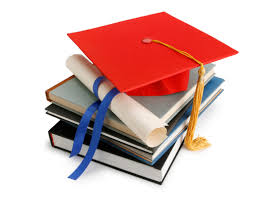 Образование754 877,1 тыс.руб.
Дошкольное образование 167 365,2 тыс.рублей,
Общее образование 533 205,3 тыс.рублей
Дополнительное образование детей 20 554,8 тыс.рублей
Молодежная политика и оздоровление детей 4 212,2
 тыс.рублей
Профессиональная подготовка, переподготовка и повышение квалификации   365,4 тыс.рублей
Другие вопросы в области образования 29 174,2 тыс.рублей
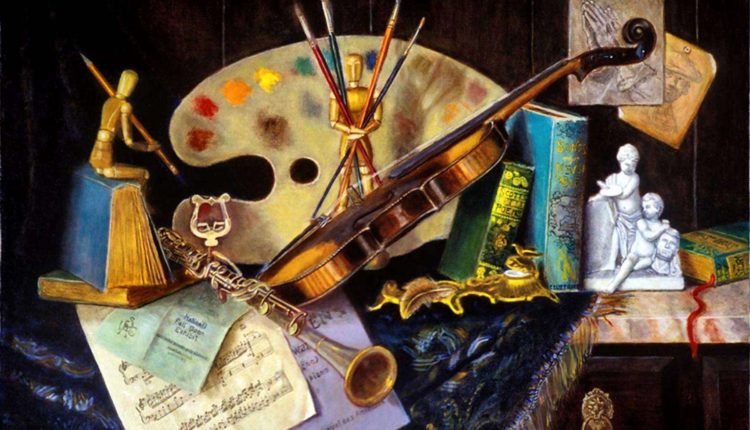 Культура75 504,9 тыс. руб.
Содержание РДК, РДМЦ 21 677,6 тыс. руб.
Содержание библиотек 22 534, 5 тыс. руб.
Содержание музея 3 648,5 тыс. руб.
В рамках подпрограммы «Организация культурно-досуговой деятельности и укрепление материально-технической базы»   1 334,8 тыс.рублей
Прочие расходы в области 24 751,9 тыс.рублей
Обеспечение услугами связи в части предоставления широкополосного доступа к сети "Интернет" социально значимых объектов               281,7 тыс.рублей
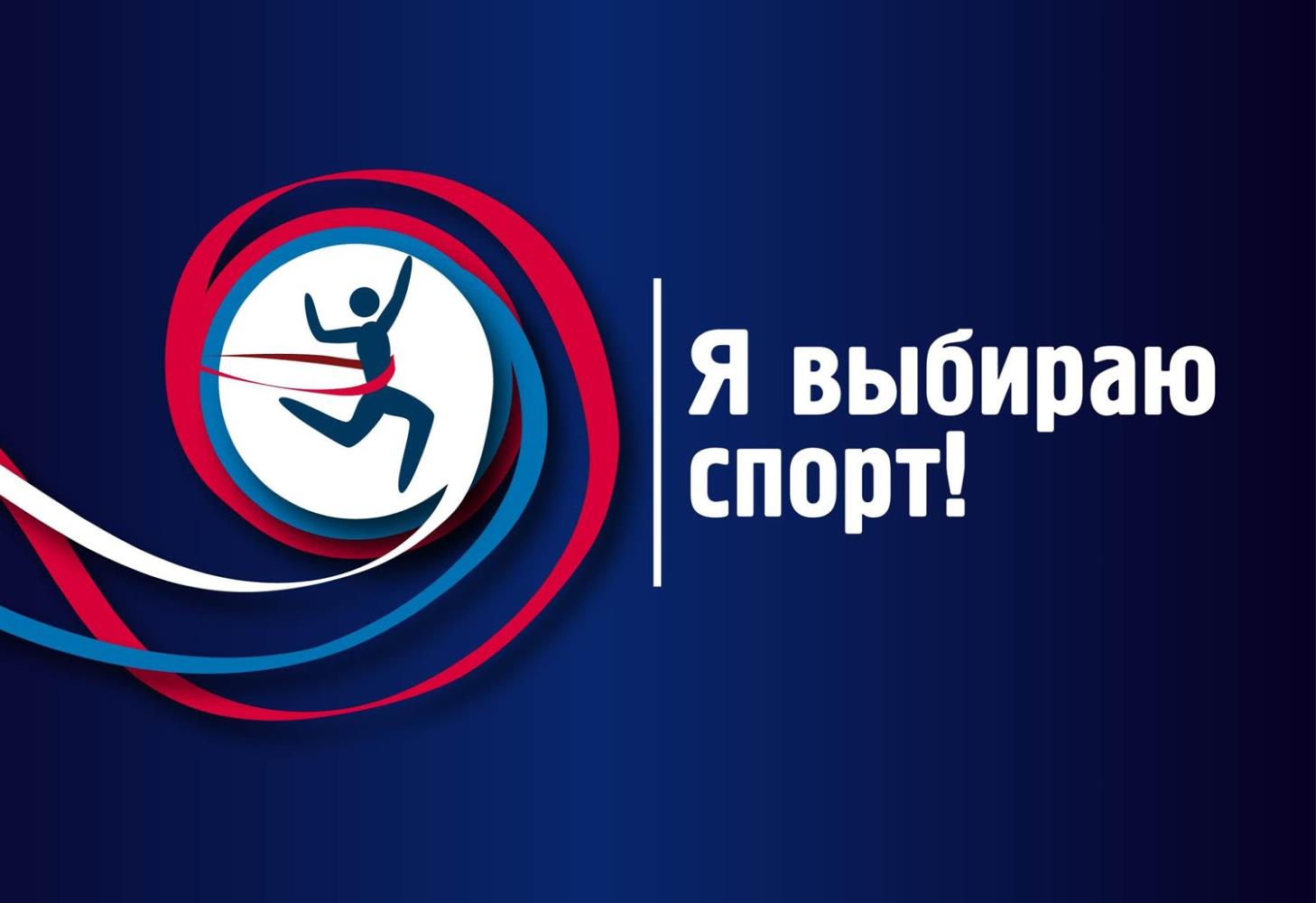 Физическая культураи спорт15 453,9 тыс. руб.
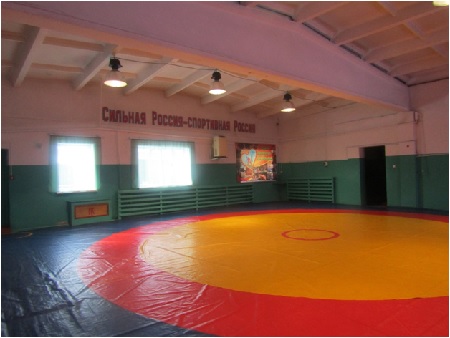 Подпрограмма
 «Физическая культура и спорт в Бейском районе» Муниципальной программы «Развитие подведомственных организаций и учреждений администрации Бейского района» (содержание спортивной школы) 14 653,9тыс.руб.
Субсидии на оказание адресной поддержки спортивным организациям, осуществляющим подготовку спортивного резерва 800 тыс. рублей
Социальная политика78 085 тыс. руб.
Национальная безопасность и правоохранительная деятельность9 732,4 тыс. руб.
Обеспечение общественного порядка и противодействие преступности в муниципальном образовании Бейский район
7 336,9 тыс.рублей
Обеспечение пожарной безопасности
1 395,5 тыс.рублей
Резервный фонд
1 000 тыс.рублей
Национальная экономика31 358,4 тыс. руб.
Сельское хозяйство и рыболовство
 11 575,0 тыс.рублей
Дорожное хозяйство (дорожные фонды)
 2 750 тыс.рублей
Другие вопросы в области национальной экономики
 17 033,4 тыс.рублей
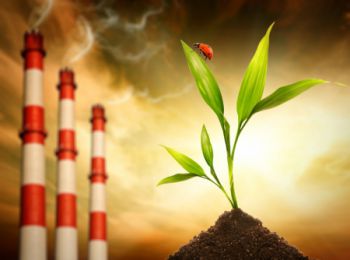 Жилищное хозяйство    3 030 тыс. руб.
На софинансирование мероприятий, связанных со строительством жилого помещения, предоставляемого гражданам по договорам найма жилого помещения
Коммунальное хозяйство 15 708 тыс. руб.
Подпрограмма «Чистая вода на 2020 -2025 гг» 1728 тыс. руб.        Подпрограмма «Развитие и модернизация систем коммунальной инфраструктуры Бейского района на 2020-2025 гг» 13 980 тыс. руб.
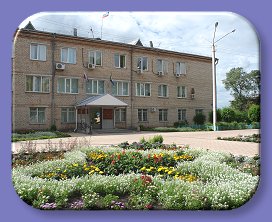 Общегосударственные вопросы
 101 032,2 тыс.рублей
СМИ
9 893,1 тыс. руб.
Резервный фонд
 5 000 тыс. руб.
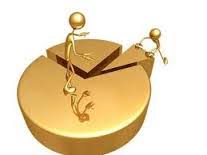 Межбюджетные трансферты75 799 тыс. руб.
Дотация на выравнивание бюджетной обеспеченности
74 951 тыс.руб.
Иные межбюджетные трансферты
500 тыс.руб.
Субвенция
 348 тыс.руб.
анализ по собственным доходам и основным направлениям расходов по собственным полномочиям, предложенным в проекте бюджета на 2024 год
Справочно:
18
Благодарю за внимание!